Group Dynamic
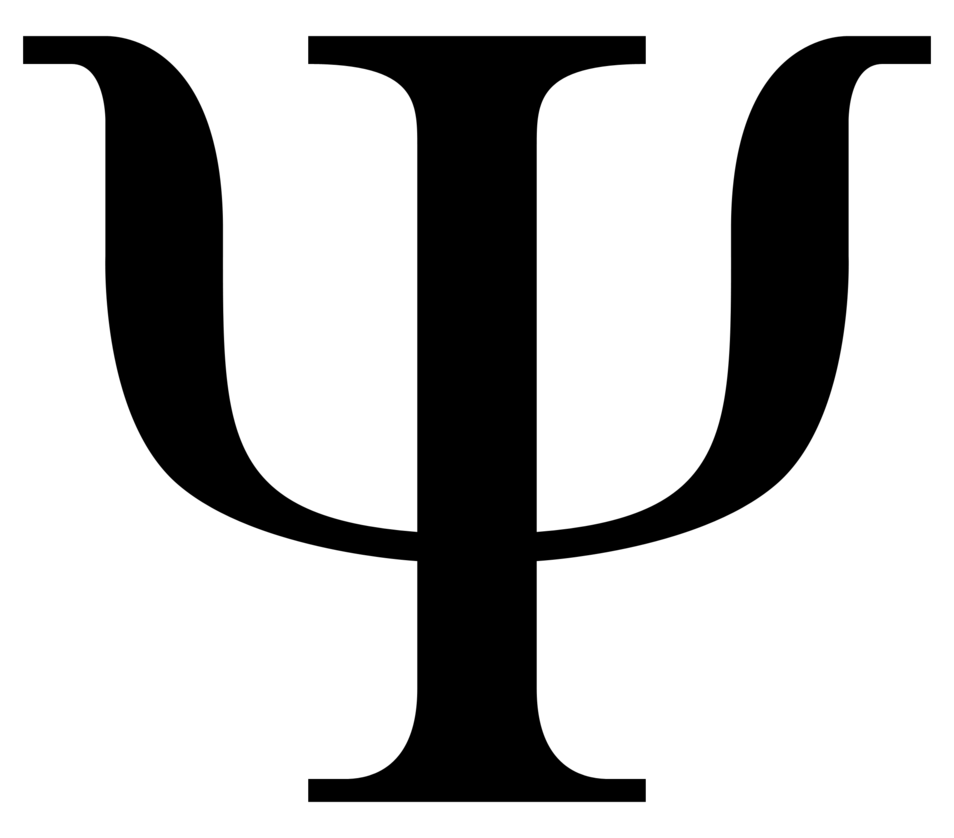 สิทธิเดช  คุ้มเศรณี
นักจิตวิทยา
Human Action Type
Doer - นักปฎิบัติ
Thinker - นักคิด
Speaker - นักสื่อสาร
Observer - นักสังเกตการณ์
Doer- นักปฎิบัติ
ข้อดี
พร้อมที่จะลองทำและเรียนรู้สิ่งใหม่ๆ
เป็นผู้ให้ความร่วมมือชั้นเยี่ยม
ทำงานที่ใช้ร่างกายได้ดี
ข้อเสีย
ไม่ชอบการอ่านท่องจำ หรือจด
เมื่อสับสนจะหยุดทำกิจกรรมนั้นๆ หรือทดลองทำจนกว่าจะสำเร็จ
ระยะเวลาในการวางแผนค่อนข้างสั้น
Thinker - นักคิด
ข้อดี
สามารถคิดวางแผนหรือกลยุทธที่ซับซ้อนได้
เมื่อสนใจสิ่งใดจะพยามเรียนรู้สิ่งนั้นให้ได้
ทำงานที่ละเอียดอ่อนได้ดี
ข้อเสีย
บางครั้งคิดมากจนล้มเลิกความคิดนั้นไปเอง
จดจ่อกับบางสิ่งมากเกินไปจนลืมบางจุดที่สำคัญ
ขาดการสื่อสารที่ดี
Speaker - นักสื่อสาร
ข้อดี
เป็นนักสื่อสารที่ดีมากๆ
มีมนุษย์สัมพันธ์ที่ดีมาก กล้าแสดงออก
ชอบพูดและฟัง เรียนรู้สิ่งต่างๆผ่านการสนทนา
ข้อเสีย
พูดเกินความจำเป็น
สนใจความรู้สึกของคนรอบข้างมากเกินไป
การเรียนรู้ที่ดีสำหรับนักสื่อสารคือการพูดคุย จึงทำให้การสื่อสารทางเดียวไม่ค่อยเหมาะกับการเรียนรู้เท่าไหร่
Observer - นักสังเกตการณ์
ข้อดี
สามารถมองเห็นภาพรวมของสิ่งต่างๆได้ดี
สามารถมองเห็นในสิ่งที่คนอื่นมองข้ามไปได้
ชอบคิดหรือมองในสิ่งที่แตกต่างจากผู้อื่น
ข้อเสีย
ไม่ค่อยมีส่วนร่วมในการแสดงความคิด /ลงมือปฎิบัติ
เมื่อตนประเมินแล้วว่าไม่มีทางเป็นไปได้ “จะหยุด”ไม่ลงมือทำสิ่งใด
ไม่ค่อยชอบสื่อสาร
จุดเด่น VS จุดด้อย
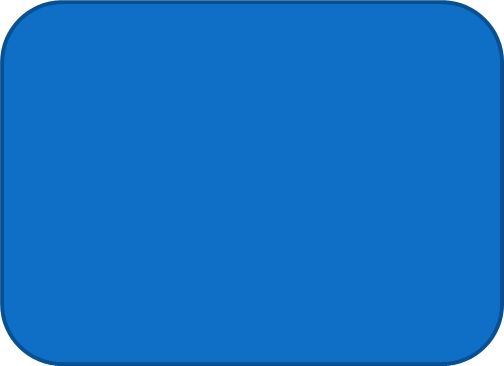 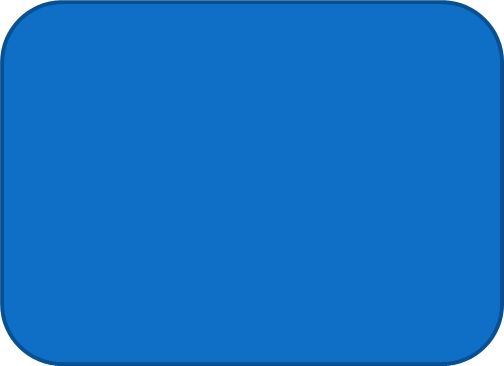 (Johari's window)
1. open self คือ ตัวตนที่ตนเองรู้ และคนอื่นก็รู้
เรารู้ว่าเราเป็นคนขยัน เพื่อนๆรอบตัวก็รู้ว่าเราเป็นคนขยัน 
เราเป็นคนที่พูดจาไพเราะสุภาพ เพื่อนๆก็รู้
2. blind self คือ ตัวตนที่คนอื่นรู้ แต่เราไม่รู้ 
เราเป็นคนที่ขี้เหนียว แต่ไม่เคยรู้ตัวเลย แต่เพื่อนๆรอบตัวต่างรู้หมดว่าเราขี้เหนียว
เราเป็นคนที่จุดเดือดต่ำ
3. hidden self คือ ตัวตนที่เรารู้แต่เพียงผู้เดียว แต่คนอื่นไม่รู้ เป็นส่วนที่เรารู้ตัวตลอดเวลาว่าเรามีข้อบกพร่องด้านใดเก็บไว้เป็นความลับเฉพาะตัวคนเดียว ไม่ยอมเปิดเผย 
เราเป็นคนไม่เก่งภาษาอังกฤษ แต่ก็พยายามปกปิด เพื่อนๆก็ไม่รับรู้ 
เราเป็นคนกลัวเงาะมาก แต่เก็บอาการทุกครั้ง
4. unknown self คือตัวตนที่เราไม่รู้ และคนอื่นก็ไม่รู้ เราสามารถคนพบตัวตนตรง area นี้ได้หากว่าเราลองไปทำกิจกรรมอื่นๆที่ไม่คุ้นเคย
เราอาจไม่รู้ว่าเรามีพรสวรรค์ทางด้านดนตรี เพราะไม่เคยเล่นดนตรีเลย คนอื่นก็ไม่รู้
เราอาจไม่เคยรู้เลยว่าเป็นคนที่มีความสามารถด้านการทำอาหาร
การสื่อสารเชิงสร้างสรรค์
การพูดแง่บวก
การให้กำลังใจ
การชมเชย
การมองหาสิ่งดี
การให้โอกาสในการแสดงออก
การทำงานเป็นทีม
หน้าที่
นักออกแบบ
ฝ่ายจัดซื้อ
ฝ่ายขาย
ฝ่ายผลิต
END